Классный час на тему « Земля –наш общий дом»
Белова Гулия Дилгамовна

                                                                                                              Учитель начальных классов
                                                                                                         МБОУ«Новотырышкинская СОШ




с. Новотырышкино 2019
Земля – наш общий дом
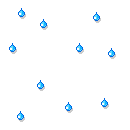 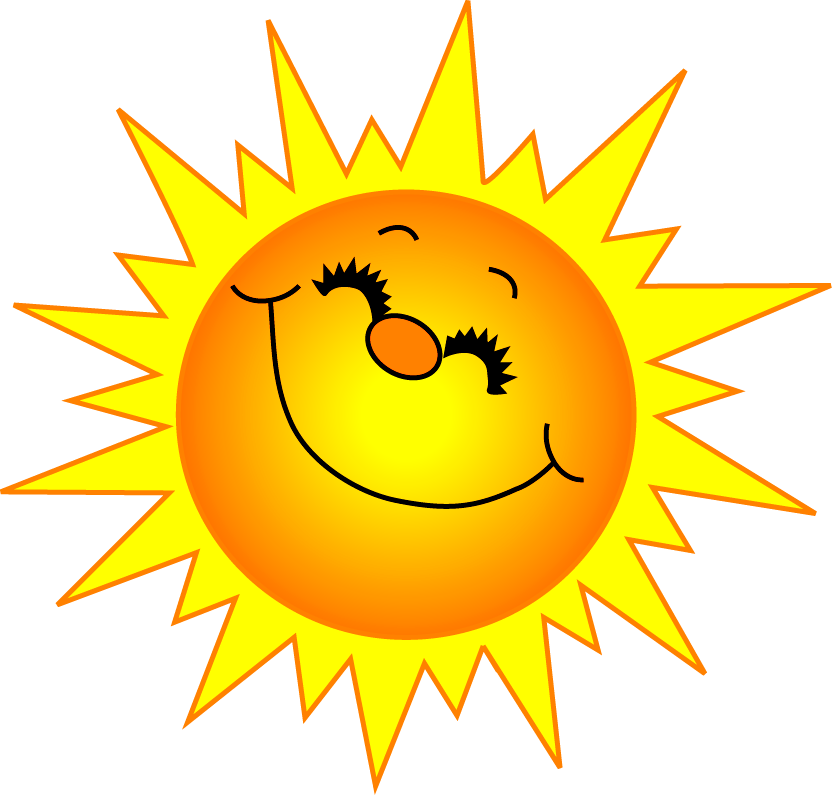 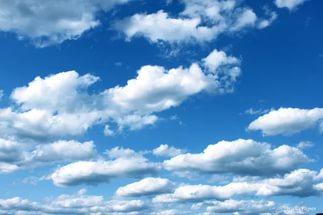 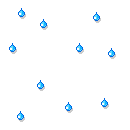 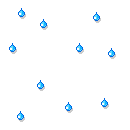 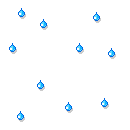 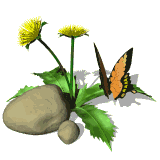 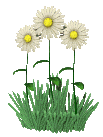 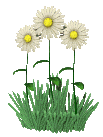 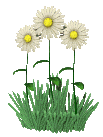 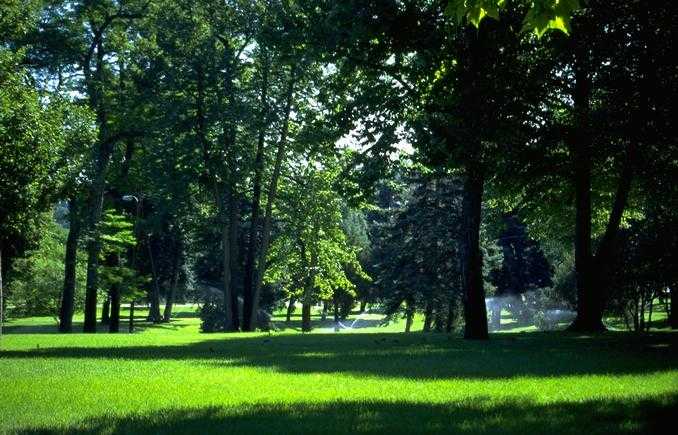 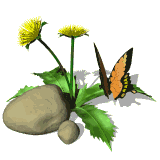 Жить в зеленом царстве это
Хорошо зимой и летом.   
Жизнь летает мотыльком,  
 Шустрым бегает зверьком ,
В облаках кружится птицей,  
Скачет по ветвям куницей,    
Жизнь прекрасна ,жизнь вокруг.
Человек природе друг!
ЭКОЛОГИЯ
«ОЙКОС»
«ЛОГОС»
ДОМ
УЧЕНИЕ
- Всемирный день
 воды
22 марта
- Международный день 
           птиц
1 апреля
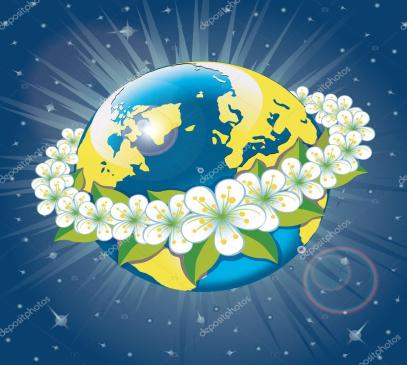 22 апреля - День Земли
- Всемирный день 
окружающей среды
5 июня
За вами – 
будущее нашей планеты!
Рефлексия
(закончи предложение)
    Наша страна, Родина должна быть экологически чистой, всегда оставаться голубоглазой, с красивейшими реками, озёрами, лесами и полями.
Для этого я…
Спасибо за внимание